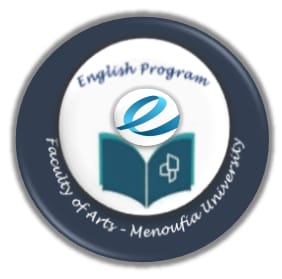 اهم انجازات الجودة 2020-2021
برنامج اللغة الانجليزية
محاور الجودة
ادارة البرنامج معايير المحور الاول:
الرسالة والأهداف
القيادة والتنظيم
الموارد المالية
رسالة وأهداف البرنامج-1
حرص برنامج اللغة الإنجليزية وآدابها على إعداد رؤية ورسالة متوافقة مع الرؤية والرسالة المعتمدة للكلية والتي تنص على التعهد بخدمة المجتمع من خلال اعداد خريج قادر علي فهم الثقافة الانجليزية، متميز علميا ومهنيا، مرسخ لديه الانتماء وحب الوطن. وجد ان رسالة البرنامج تتفق مع رسالة كلية الآداب جامعة المنوفية.
في إطار حرص البرنامج على اعتماد الرؤية والرسالة الخاصة به وجد ان القسم قد اعتمدهم في مجلس قسم وكلية ابريل 2017.
الرسالة والأهداف-2
تم تحديث رسالة البرنامج بناءا على اجتماع عقدته لجنة المتابعة والمراجعة الداخلية ووجد تعديل في صياغة الرؤية والرسالة في اجتماعات لجنة المراجعة الداخلية لتحديث الرؤية والرسالة.
وبشأن نشر الرؤية والرسالة فقد حرص البرنامج على نشر رؤية ورسالة البرنامج باللغة العربية والإنجليزية في العديد من الوسائل المتنوعة وهي:
تم نشر الرسالة باللغتين العربية والإنجليزية من خلال صفحة البرنامج على موقع التواصل الاجتماعي والفيسبوك والتي تمت صياغتها من خلال مشاركة مختلف الأطراف داخل القسم وذوي العلاقة بالبرنامج ومجموعة من منظمات المجتمع المدني.  
صفحة القسم على موقع الكلية.
 بنر داخل القسم.
دليل القسم.
كارت الشفوي للمواد التي بها امتحان شفوي
وضعه على الغلاف الخلفي للكتب الدراسية للطلاب
الرسالة والأهداف-3
وجد لدى القسم آلية رسمية محددة للمراجعة الدورية السنوية للرسالة والأهداف –لتحقيق متطلبات خطة التعزيز والتطوير- وذلك للعام الجامعي ٢٠١٨/ ٢٠١٩ من خلال عقد ورش عمل داخلية لمراجعة الرؤية والرسالة من قبل لجنة المتابعة والتقييم الداخلي والتي بدا تفعيلها من تاريخ انشائها ٢/١/٢٠١٨ وذلك في ضوء ما تم ذكره من خطة التعزيز والتطوير للعام الجامعي ٢٠١٨/ ٢٠١٩.و تتشكل لجنة مراجعة رؤية ورسالة وأهداف برنامج اللغة الإنجليزية.
تم عقد ورشة "تحديث الرؤية والرسالة" الافتراضية يوم الثلاثاء الموافق 9/2/2021 على تطبيق زوم والتي هدفت الي تحديث الرؤية والرسالة وفقا لرؤية مصر المستدامة 2030 واتباع استراتيجيات التعليم والتعلم الحديثة (التعليم الهجين).
الرسالة والأهداف-4
هدفت مراجعة صياغة الرؤية والرسالة وكذلك مراجعة توصيف البرنامج الي:
تحقيق اهداف البرنامج كي تتماشي مع سوق العمل  
تحقيق الاهداف العامة لقطاع الآداب
وكذلك اهداف البرنامج تم اعتمادها من قبل مجلس القسم والكلية، ووجد انها تتفق مع الاهداف العامة لقطاع الآداب واللغات بدليل اعتماد البرامج لعام يناير, 2009.
وجد ان لجنة الجودة بالبرنامج بمساعدة الأطراف المختلفة من منظمات المجتمع المدني شاركت في وضع وصياغة أهداف البرنامج مكتوبة وموثقة. وقامت لجنة المراجعة الداخلية للبرنامج مع بعض الأعضاء بمراجعة أهداف البرنامج اعتمادا على معايير قطاع اللغات بدليل الاعتماد. 
وجد انه تم اعتماد أهداف البرنامج من خلال مجلسي القسم والكلية.
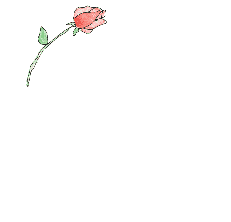 Thank You
7
Political Reflexivity
القيادة والتنظيمالهيكل التنظيمي-1
القيادة والتنظيم-2
يوجد ببرنامج اللغة الانجليزية ما يفيد اعتماد واعلان معايير اختيار منسق البرنامج حيث موافقات مجلس القسم . قام برنامج اللغة الانجليزية بالاستعانة بأعضائه المتميزين الذين تميزوا بالريادة الأكاديمية والقيادية لتشكيل لجنة المراجعة الداخلية والتي تتضمن أعضاء من التخصصين الدراسات الأدبية واللغوية لمناقشة كافة تفصيلات البرنامج للشئون التعليمية والأكاديمية
القيادة والتنظيم-3
يوجد لدي البرنامج استبيان لتقييم أداء القيادة الأكاديمية للبرنامج ويتم توزيعة علي أعضاء القسم وتوضيح الية الانتهاء منه. ويقوم مجلس القسم بقيادته باخطار كل مسئول بنتيجة التقرير وذلك لاتخاذ اللازم. 
يوجد لدي البرنامج هيكل تنظيمي اداري يوضح مسئولية كل لجنة تابعة ويتم استحداثه وفقا لمتطلبات كل لجنة وترشيحات لجنة المراجعة والمتابعة الداخلية. 
تم اعتماد لجان البرنامج بمجالس الكلية ويتم الاعلان عن الهيكل التنظيمي للبرنامج من خلال صفحة القسم و دليل الجودة.
القيادة والتنظيم-4
قواعد البيانات يوجد أن لدي البرنامج نظاما تقليديا للاحتفاظ بالوثائق المختلفة ولكن هناك محاولات للاعتماد علي الوسائل الالكترونية الحديثة لتوثيق البيانات والمعلومات 


 حفظ المعلومات يتبع البرنامج أسلوب الأرشفة حيث رقمنة كل البيانات والمعلومات الورقية بطريقة الكترونية
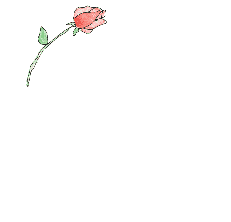 Thank You
12
Political Reflexivity
الموارد المالية-1
مصادر وحجم التمويل:
تتوفر مصادر لتمويل  برنامج  اللغة الانجليزية متمثلة فى موازنة الدولة فى الجامعة وفى مصادر تمويل ذاتية من الداخل. حيث يوجد لبرنامج اللغة الانجليزية حصة تمويل من موازنة الجامعة متمثلة فى حصة كلية الآداب من موازنة الجامعة.  ويوجد لدى برنامج اللغة الانجليزية مصادر تمويل ذاتية متمثلة فى التبرعات المالية والمادية لأعضاء هيئة التدريس والهيئة المعاونة القائمين على رأس العمل. 
قاعات التدريس: ومدى كفاية وملائمة قاعات التدريس لاحتياجات البرنامج: 
يوجد عدد كاف الى حد ما من قاعات التدريس الملائمة للعملية التعليمة من حيث كفاية أعداد الطلاب  والتجهيزات اللازمة.
الموراد المالية-2
المعامل والتسهيلات الفنية الداعمة ومدى كفاية وملائمة المعامل والتسهيلات الفنية الداعمة لتحقيق أهداف البرنامج : 
تعتبر المعامل والتسهيلات المادية الداعمة كافية وملائمة لطبيعة البرنامج حيث يوجد للبرنامج عدد كاف من معامل للغات، يقوم بالأشراف عليها فنيين متخصصين من ادارة الكلية، وهى ملائمة لطبيعة البرنامج والأنشطة الأكاديمية.
المناخ الصحي فى المبانى والمعامل المخصصة للبرنامج  من حيث ( التهوية / الإضاءة الطبيعية / النظافة):
يتسم مبني الكلية بالنظافة ويتوافر المناخ الصحي في مباني البرنامج حيث تم مراعاة ذلك عند إعداد التصميم الهندسي للمبني مثل التهوية والإضاءة الطبيعية. ويوجد بالمبنى عدد كافي من أدوات النظافة، ومن حيث أعمال النظافة العامة داخل القسم فيقوم بها عمال الكلية بصفة يومية
الموارد المالية-3
المكتبة : يوجد لدى البرنامج مكتبتين: مكتبة الكلية ومكتبة البرنامج. 
يوجد مكتبتين لدعم البرنامج: مكتبة الكلية ومكتبة البرنامج. مايخص مكتبة الكلية يتوافر فيها عدد من قواعد البيانات ، وتتوافر البنية التحتية لتكنولوجيا المعلومات لدى مكتبة الكلية، وكافية الى حد ما، والمكتبة تعمل بنظام الفهرسة الالكترونية، كما تتوافر المراجع والدوريات العربية والأجنبية ذات العلاقة بالبرنامج الكترونيا. وأما مايخص مكتبة البرنامج فيوجد لدى القسم مكتبة ورقية.
مدى توافر المراجع والدوريات العربية والاجنبية ذات العلاقة بالبرنامج : 
يوجد بمكتبة الكلية والبرنامج عدد من المراجع والكتب والقواميس والموسوعات والمراجع الخاصة باللغة العربية  واللغة الانجليزية وفروعها بالبرنامج، ولكنها محدودة وغير كافية وغير ملائمة لحداثة الموضوعات المتناولة فى الوقت الراهن.
الموارد المالية-4
البنية التحتية لتكنولوجيا المعلومات:  
أنواع وسائل الاتصالات وتكنولوجيا المعلومات المتاحة لطلاب البرنامج : للكلية موقع على شبكة الانترنت ويتم تحديث هذا الموقع بصفة دورية، حيث يوفر المعلومات لجميع الجهات ذات العلاقة ، بالاضافة الى موقع للبرنامج على شبكة الانترنت.
مدى كفاية تكنولوجيا المعلومات المستخدمة فى المكتبة: تتاح تكنولوجيا المعلومات المستخدمة بصورة محدودة لكل من الطلاب و أعضاء هيئة التدريس، ويتوفر بالمكتبة  شبكة انترنت بالاضافة إلى بنك المعرفة المصري. 
السلامة والأمن: مدى توافر الوسائل المناسبة لتحقيق الأمن والسلامة 
تتوافر المعدات والتجهيزات المختلفة لتحقيق الأمن والسلامة في مباني الكلية موزعة على نقاط مختلفة ومنها برنامج اللغة الانـجليزية
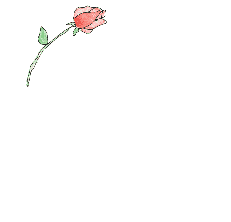 Thank You
17
Political Reflexivity
المحور الثاني: الفاعلية التعليميةالمعيار الأول: المعايير الأكاديمية-1
اعتماد قرار تبني البرنامج للمعايير القومية الاكاديمية القياسية من مجلس الكلية بتاريخ 25/5/2021 كاجراء تصحيحي وذلك نظرا لعدم اعتمادة من المجالس الحاكمة سابقا  بالرغم من تبني البرنامج للمعاييرالقومية القياسية في جميع اجراءات العملية التعليمية. 
اجراء تحديث لمواصفات الخريج بناءا علي استبيان الكتروني بتاريخ 30/3/2021
اعتماد تحديث مواصفات الخريج بتاريخ 27/4/2021 وفقا لمستجدات تفعيل نظام التعليم المدمج
المعايير الأكاديمية-2
اعداد واعتماد المصفوفات الاتية:  
توافق مواصفات خريج البرنامج المعتمدة بتاريخ 27/4/2021 مع الاهداف العامة للبرنامج المعتمدة بتاريخ 30/3/2021 وقد تم الموافقة عليها بمجلس البرنامج بتاريخ 25/5/2021
توافق مواصفات خريج البرنامج 27/4/2021  مع المواصفات العامة لخريج كلية الاداب  في ضوء المعايير القومية الاكاديمية القياسية لقطاع كليات الاداب المنصوص عليها في دليل المعايير القومية الاكاديمية لقطاع كليات الاداب اصدار يناير 2009 ص: 2(NARS) وقد تم الموافقة عليها بمجلس البرنامج  بتاريخ 25/5/2021 
توافق مواصفات خريج البرنامج 27/4/2021 مع مواصفات خريج قطاع اللغات في ضوء المعايير القومية الاكاديمية القياسية لقطاع كليات الاداب (NARS) بتاريخ 25/5/2021
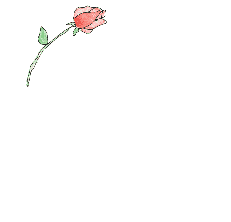 Thank You
20
Political Reflexivity
المعيار الثاني: تصميم البرنامج-1
تحديث و اعتماد توصيف البرنامج، مشتملا على الأھداف الإستراتيجية و مواصفات الخريج، في ضوء آخر تحديث لرؤية و رسالة البرنامج.
 تصميم و اعتماد مصفوفة نسب العلوم بالبرنامج مقارنة بالمعايير القياسية الأكاديمية لقطاع العلوم الإنسانية و اللغات؛ و مصفوفة توافق مقررات لائحة البرنامج مع مواصفات الخريج بتوصيف البرنامج؛ و مصفوفة (محدثة) لتوافق مقررات البرنامج مع مخرجات التعلم المستھدفة للبرنامج؛ و مصفوفة مقارنة بين مخرجات التعلم المستھدفة بالبرنامج و مخرجات التعلم المستھدفة حسب المعايير الأكاديمية القياسية لقطاع كليات الآداب و قطاع اللغات.
تجميع و اعتماد توصيفات المقررات، و تقارير المقررات، و تقارير إحصائيات نسب نجاح الطلاب للفصلين الدراسيين الأول و الثاني للعام الجامعي 2021-2020
تصميم البرنامج-2
تصميم و اعتماد و تنفيذ استبيان إلكتروني عن المقررات، للأربعة فرق دراسية باليرنامج، على تطبيق مايكروسوفت فورمز، عقب إعلان النتائج و ليس قبل الإختبارات—و قد أدى التأخر في نشر روابط الإستبيانات إلى عدم استجابة الطلاب.
استحداث و اعتماد جدول زمني لمراجعة بنود معيار تصميم البرنامج.
 طلب و اعتماد مراجعين خارجيين لبنود المعيار و الحصول على تقرير منھم.
استيفاء وجود نسخة من دليل الطالب بالبرنامج، و بعض توصيفات المقررات الدراسية الغيرمتخصصة بالبرنامج، و الخطة البحثية للبرنامج، و قائمة بموضوعات السيمنار بالبرنامج، و خطة التعزيز و التطوير للبرنامج.
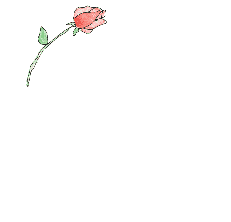 Thank You
23
Political Reflexivity
المعيار الثالث: الطلاب-1
تتوافر سياسات واجراءات للقبول بالبرنامج معلنة وواضحة للطلاب من خلال وسائل متعددة (مكتب شؤون الطلاب، دليل الطالب، موقع الكتروني، ...).
يعقد لقاء في بداية العام الدراسي لتعريف الطلاب الجدد بالبرنامج.
تم إنشاء وحدة للريادة الأكاديمية لها مقر بالقسم تتكون من مدير ومنسق وأعضاء بحيث تم تحديد أعضاء الريادة الأكاديمية وعددهم ست وعشرون عضوا من مدرسي اللغة على أن يتولى مهام الريادة سبعة أعضاء لكل من الفرقتين الأولى والثانية وستة أعضاء لكل من الفرقتين الثالثة والرابعة بحيث يتم توزيع طلاب الفرق الأربعة لدى قسم اللغة الإنجليزية على مجموعات لا تزيد عن 70 طالبا لكل رائد أكاديمي من مدرسي اللغة الإنجليزية.
 يوفر البرنامج مطوية تحتوي على أهم المعلومات التي تفيد طلاب البرنامج خلال سنوات الدراسة وفيها ما يخص الريادة الأكاديمية يتم توزيعها على الطلاب في اللقاء التعريفي الذي يعقده القسم في بداية كل عام.
الطلاب-2
توجد برامج لدعم الطلاب المتميزين من أهم هذه البرامج: أولا: الدعم المادي والمعنوي حيث تم تكريم اوائل الفرق في اللقاء التعريفي الذي عقد بتاريخ 8/10/2019 وحصول الطالب الأول على مستوى كل فرقة على هدية رمزية، بالإضافة إلى لوحة شرف تحتوي على أسماء الأوائل للفرق الأربعة والإعلان عنها ورقيا في جنبات القسم والكترونيا على الموقع الرسمي للقسم.
 تم استضافة التلاميذ المتفوقين بمدرسة حسين غراب وذلك للتفاعل مع الطلاب المتفوقين بالقسم من خلال مبادرة (الطالب المعلم) حيث يتم إلقاء بعض الدروس الخاصة بالصوتيات والمحادثة وذلك من أجل تحفيز وتشجيع الطلاب المتميزين وتدريبهم على طريقة إلقاء الدروس وذلك تحت إشراف أعضاء هيئة التدريس.
الطلاب-3
تم ترشيح عدد من الطلاب المتميزين بالفرق الأربعة بالقسم لفريق الجودة وذلك انسجاما لمتطلبات تطبيق ضمان الجودة حيث يكون هؤلاء الطلاب هم الممثلين الأساسين للطلبة أمام إدارة الجودة ليكونوا بمثابة قناة اتصال بين الطلاب ووحدة الجودة.
 تم عقد جلسات الكترونية لمقرر "النقد" لطلاب الفرقة الثالثة تنفيذا لبرنامج "الأكاديمي الصغير" وهو أحد برامج الدعم الأكاديمي التي تهدف إلى مساعدة الطلاب المتعثرين في رفع تحصيلهم الدراسي وأيضا تطوير مهارات الطلاب المتفوقين وتم ذلك عن طريق عقد جلسات الكترونية من خلال إحدى وسائل التواصل الاجتماعي حيث تم تكوين مجموعة لعدد من الطلاب المتعثرين والمتفوقين وتولى الطالب المتميز مهمة الأكاديمي الصغير وكان ذلك تحت إشراف ومتابعة أحد أعضاء هيئة التدريس وهي د/ دينا حلمي شلبي.
الطلاب-4
تم قياس وتقييم رضا الطلاب نحو فاعلية البرنامج التعليمي من حيث سياسات القبول والتحويل، الإرشاد الأكاديمي، الدعم الطلابي، أساليب التعليم والتعلم، التسهيلات المادية، الأنشطة الطلابية، التدريب الميداني، أسلوب المعاملة، طرق التقويم، المكتبة ... وغيرها، حيث تم تصميم واعتماد نموذج استبيان لقياس رضا الطلاب فيما يخص الخدمات الإدارية والتعليمية ومن ثم طرحه الكترونيا نظرا لجائحة كورونا وتحليل نتائجه والاستعانة به في أنشطة التطوير.
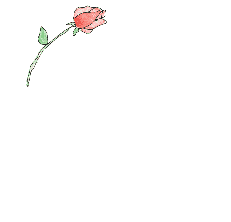 Thank You
28
Political Reflexivity
المعيار الرابع: أعضاء هيئة التدريس
كفاية اعضاء هيئه التدريس.
كفاية الهيئة المعاونة.
كفاءة السادة أعضاء هيئة التدريس.
كفاءة الهيئة المعاونة.
تنمية قدرات ومهارات أعضاء هيئه التدريس.
  تنمية قدرات ومهارات الهيئة المعاونة.
 التحفيز والمحاسبة.
 تقويم أداء أعضاء هيئه التدريس.
تقويم أداء الهيئة المعاونة.
اليات ومعايير التقويم.
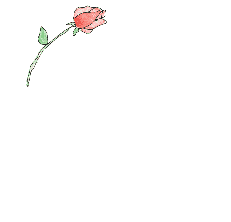 Thank You
30
Political Reflexivity
المعيار الخامس: التعليم والتعلم-1
وجد لدي برنامج اللغة الانجليزية سياسات معلنة ومعتمدة للتعليم والتعلم,
التوافق النسبي بين مقررات الدراسات الأدبية واللغوية وسياسات التعليم والتعلم حيث عدد الساعات النظري والعملي وتقارير استراتيجيات التعليم والتعلم المعتمدة,
مراجعة سياسات التعليم والتعلم المعتمدة والمتبعة بالبرنامج في ضوء احصائيات النجاح والرسوب وتقارير تقويم مخرجات التعلم للبرنامج, الاستبيانات, ويتم الاستفادة من أراء الأطراف المعنية من خلال اجتماعات ولقاءات وورش عمل منها صياغة الرؤية والرسالة, تحديث مواصفات الخريج, اعداد خطة التعزيز والتطوير,
وجد لدي البرنامج مراجعة السياسات الخاصة بالتعليم والتعلم في ضوء التطورات في طرق التعليم والتعلم وذلك حيث استحداث استراتيجية التعليم الهجين المنبثقة من سياسة التعليم عن بعد,
التعليم والتعلم-2
يقوم البرنامج بالتعامل مع المشاكل المؤثرة في فاعلية التعليم مثل المشاكل المتعلقة بالكثافة العددية, فقد وجد لدي البرنامج عدد 3 مدرجات, ويتسع كل مدرج لعدد 150:100 طالب وهذا يؤكد ضرورة تقسيم الطلاب وتوزيعهم لعدد مجموعة او مجموعتين وهذا يتناسب مع الظروف جائحة كوؤونا والاجراءات الاحترازية,
وقد تم التعامل مع موقف الدروس الخصوصية من خلال ادارة البرنامج حيث قام أعضاء هيئة التدريس بتقديم عدد من الدورات التابعة لوحدة الارشاد الكاديمي والتي تدعم الطالب المتميز وتحفز الطالب المتعسر,
وقد تم تخصيص عدد ساعات مكتبية للسادة أعضاء هيئة التدريس بحد أدني ساعتين أسبوعيا,
فوجد لدي البرنامج تبني المعايير الفنية للملزمة الدراسية والمعتمدة والمعلنة من الجامعة, وقد وجد ان أعضاء لجنة المراجعة والمتابعة الداخلية يقوموا باعداد تقارير بخصوص التوافق بين محتوي المادة العلمية المقدمة بالملزمة الدراسية و التوصيف المعتمد من القسم العلمي,
التعليم والتعلم-3
وجد لدي البرنامج انماط غير تقليدية قادرة علي تحقيق مخرجات التعلم المستهدفة حيث تم التاكد من تطبيق أستراتيجية الفصل المقلوب, طريقة Flipped classrooms,
ومؤخرا تم اتباع استراتيجية التعليم المدمج أو التعليم الهجين بسبب جائحة كورونا وكان ذلك من ضمن الاجراءات الاحترازية لضمان سلامة الطلاب,
وبشأن التعليم الذاتي فقد وجد لدي البرنامج مقررات تعتمد جزئيا علي اساليب التعلم الذاتي وقد تحقق ذلك من خلال استراتيجية التعليم الهجين حيث تدريس المقررات الدراسية في الكليات النظرية بواقع 50% تقليدي, 50% بشكل الكتروني وعليه فقد قام الطلاب بالاعتماد علي أنفسهم من خلال أسئلة بحثية, أجزاء نظرية للشرح والعروض التقديمية,
التعليم والتعلم-4
وتظهر ملائمة أنماط التعلم المستخدمة لمخرجات التعلم المستهدفة من خلال التحقق من مصفوفات المقررات الدراسية, ومصفوفة المعارف والمهارات و التقارير التوافقية التي توضح التوافق بين اهداف البرنامج ومواصفات الخريج, ومخرجات التعلم المستهدفة والمحتوي العلمي للمقرر الدراسي,
وجد لدي البرنامج قائمة بالمقررات الأدبية واللغوية التي تحتوي علي جوانب نظرية توضح استخدام اسلوب التعلم الذاتي وذلك وفقا لعدد الساعات النظرية والعملية والتوصيفات المعتمدة,
يتوفر بالقسم مكتبة ورقية تحتوي علي عدد من أهم الكتب في مجالات اللغة والأدب والمهارات المهداه من أعضاء متميزين تخصص الدراسات اللغوية والأدبية والمهارية وذلك بشكل ودي,
التعليم والتعلم-5
لا يوجد باللائحة مقرر تدريب ميداني ولذلك لم يتم تفعيلة. لكن محاولات البرنامج كانت واضحة حيث وضع خطة للتدريب الميداني لتنمية مهارات الطلاب , فبدأ القسم بتدريب عدد من الطلاب بأحد مراكز الترجمة وجاري تقييم الطلاب, 
وقد وجد ايضا أن ادارة البرنامج قد قامت بعقد بروتوكل مع مديرية التربيه والتعليم وذلك لدعم الطلاب وحثهم علي التدريب في القاء دورات وتحسين الاداء داخل الفصول الدراسية  وبدأت احدي فاعليته من خلال مبادرة الطالب المعلم
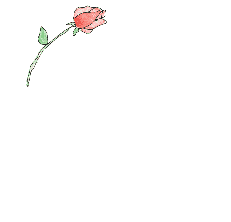 Thank You
36
Political Reflexivity
المعيار السادس: تقويم مخرجات التعلم
فيما يخص تقويم مخرجات التعلم, وجد لدي البرنامج : 
 
1- وجود نظام للتقويم معلن ومعتمد داخل البرنامج من خلال اللائحه ووجود نموذج معتمد للامتحانات الشفوي و اعمال السنه و كذلك الامتحانات النهائيه ويتميز هذا النموذج باحتوائه علي لوجو البرنامج وكذلك الرؤيه و الرساله.
 
2- وجود ملف للارشاد الاكاديمي ويتضمن حلول فعليه لمشكلات الطلاب.
 
3- وجود نظام للتظلمات داخل البرنامج وكذلك نظام لاعتذار الطلاب عن دخول الامتحانات الشفوي و اعمال السنه.
 
4- وجود نموذج للجان الممتحنيين.
 
5- وجود مصفوفه للتقويم وذلك لقياس مدي تحقق مخرجات التعلم من خلال عمليه التقويم او الامتحانات.
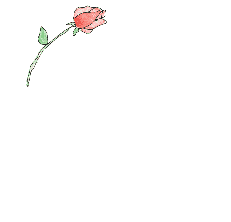 Thank You
38
Political Reflexivity
المعيار السابع: التعزيز والتطوير-1
التحديث السنوي لخطة التعزيز والتطوير وقد تم التحديث لمدة 4 سنوات متتالية كان اخرها بتاريخ  بتاريخ 23/2/2021
توافر مجالات واضحة للخطة وتحديد اهدافها بدقة وقد تم اعتماد اهداف خطة التعزيز والتطوير بتاريخ 28/1/2020
توافر نماذج من الممارسات التطبيقية للتعزيز والتطوير في جميع مجالات التطوير المحددة بخطط التعزيز والتطوير من 2017/2018 الي 2020/2021
اعتماد الية لاعداد خطط التعزيز والتطوير السنوية بالبرنامج بتاريخ 29/ 6/ 2021 وقد تضمن قرار الاعتماد كل من مصادر المعلومات التي يتم استخدامها في تصميم الخطة وكذلك الاطراف المشاركة  
وجود عناصر التميز بالبرنامج مقارنة بالبرامج الاخري في المؤسسة وقد تم استيفاء تقريرمفصل عن ابرز نقاط التميز بالبرنامج بتاريخ 23/2/ 2021
التعزيز والتطوير-2
تحديد مؤشرات التقييم المستمر  لجودة  الاداء بالبرنامج 
تحديد مجالات الانعكاس الايجابي للتقويم الذاتي المستمرللبرنامج علي نطام الاداء الكلي للمؤسسة التابع لها (كلية الاداب و جامعة المنوفية )
اعتماد الية للتحفيز الايجابي وفي ضوء التطبيق الفعلي لهذة السياسة فقد تم تكريم عدد من اعضاء هيئة التدريس بتاريخ 31/8/2021 لتميزهم في مجالات 1- المشاركة في المؤتمرات وورش العمل والدورات داخليا وخارجيا ،2- النشر المحلي والدولي للابحاث ، 3- التاليف والترجمة، 4- التميز الوظيفي لاعضاء هيئة التدريس/الهيئة المعاونة 5- التميز الوظيفي للادارة الاكاديمية للبرنامج (رئيس مجلس البرنامج ومدير البرنامج واعضاء اللجان والوحدات الداعمة)،6- الانشطة الاكاديمية والتعليمية والثقافية خارج البرنامج مثل المشاركة في اللجان العلمية للترقي، الحصول علي جوائز محلية او دولية ، ظهور اعلامي متميز.
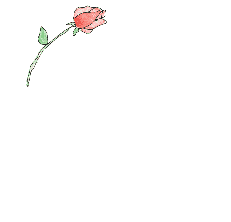 Thank You
41
Political Reflexivity
المعيار الثامن: مؤشرات نجاح البرنامج-1
مؤشرات نجاح البرنامج
يوجد لدي برنامج اللغة الإنجليزية اليات يمكن من خلالها تحديد مؤشرات نجاح البرنامج.
يوجد نماذج تحويل من قسم اللغة الإنجليزية الي الاقسام الأخرى و من الاقسام الأخرى الي قسم اللغة الإنجليزية. وتعتبر نسبه التحويل ضعيفة جدا.
 تم حصر اعداد الطلاب الملتحقين بالقسم وعدد الطلاب الذين تم تخرجهم, وذلك خلال الست سنوات الأخيرة. وتعتبر معدلات التخرج قويه جدا.
تنوعت مجالات شغل وظائف لخريجي برنامج اللغة الانجليزية وذلك من خلال فحص بعض من السير الذاتية لخريجي البرنامج.
توجد مؤسسات تقبل علي توظيف خريجي البرنامج.
تم استطلاع اتجاهات و اراء المستفيدين ذوي العلاقة ببرنامج اللغة الانجليزية و ذلك من خلال استبيان تم اعداده , و تم توزيعه علي المستفيدين ذوي العلاقة بالبرنامج. و بعد تحليل الاستبيان تبين ان هناك نقاط ضعف في خريجي برنامج اللغة الإنجليزية, جاري اتباع بعض الاجراءات التصحيحية بشأنها.
مؤشرات نجاح البرنامج-2
يوجد لدي  برنامج اللغة الانجليزية  برامج دراسات عليا للماجستير و الدكتوراه للدراسات اللغوية و الادبية حيث يقدم البرنامج لائحتين (لائحة قديمة و لائحة جديدة بنظام الساعات المعتمدة). وتعتبر نسبة الالتحاق بالدراسات العليا من الخريجين ضعيفة و ذلك يرجع الي إقبال الخريجين علي المجالات العملية مثل الترجمة والتدريس والعمل بالجهاز الاداري في الجامعة.
يوجد مقترح للتدريب الميداني مقدمه لبرنامج اللغة الانجليزية  و ذلك لرفع مستوي خريج البرنامج بما يتسق مع رؤية و رسالة البرنامج القديمة و المستحدثة, و اهداف الكلية و الجامعة.
يتوافر لدي لبرنامج اللغة الانجليزية مقررات مهارية لتنمية مهارة استخدام اللغة و تطبيقاتها و مقررات اساسيه لغويه تخدم الجانب المهارى و التحليلي لدي الطلاب طبقا للائحة قسم اللغة الانجليزية.
مؤشرات نجاح البرنامج-3
كما توجد انشطه بحثيه للطلاب في بعض المقررات التي يقدمها البرنامج منها مقرر الترجمة و التي يقوم بدراستها طلاب الفرقة الثانية, الثالثة, الرابعة.
تم تفعيل لجنه لمتابعه خريجي البرنامج, تم توزيع  استبيان علي المنظمات التي يعملون بها خريجي برنامج اللغة الانجليزية وتم الإجابة علي   استبيان , وبعد تحليل الاستبيان تبين ان مستوي رضا الخريجين اكثر من نسبة عدم الرضا. 
لا يوجد شهادات للممارسة المهنية لدي برنامج اللغة الانجليزية.
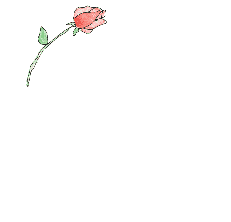 Thank You
45
Political Reflexivity